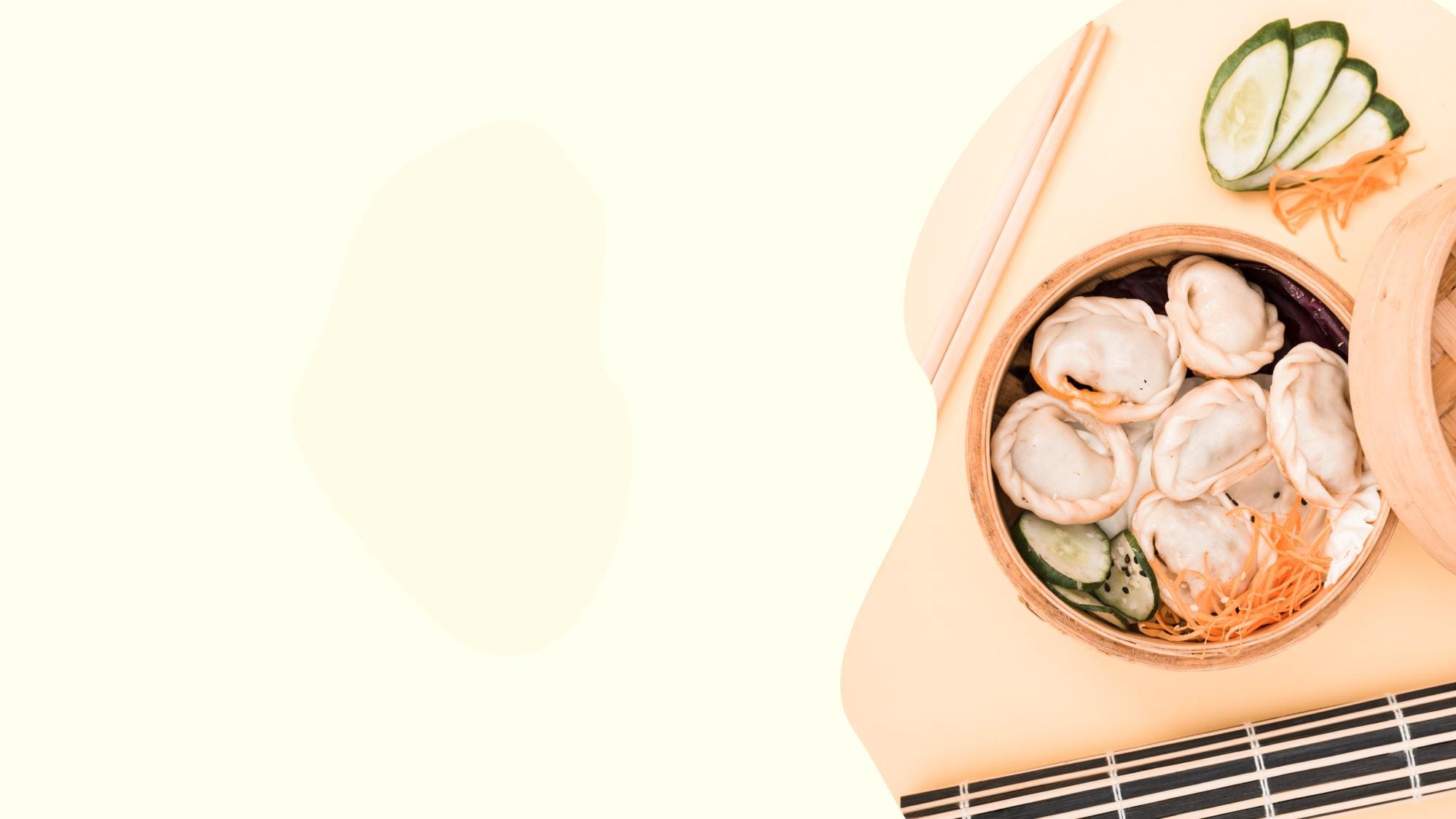 20XX
餐饮工作总结
工作总结 / 年终汇报 / 餐饮美食 / 健康饮食
Unified fonts make reading more fluent.Theme color makes PPT more convenient to change.Adjust the spacing to adapt to Chinese typesetting, use the reference line in PPT.
01
经营情况
02
管理情况
CONTENTS
03
存在问题
04
工作思路
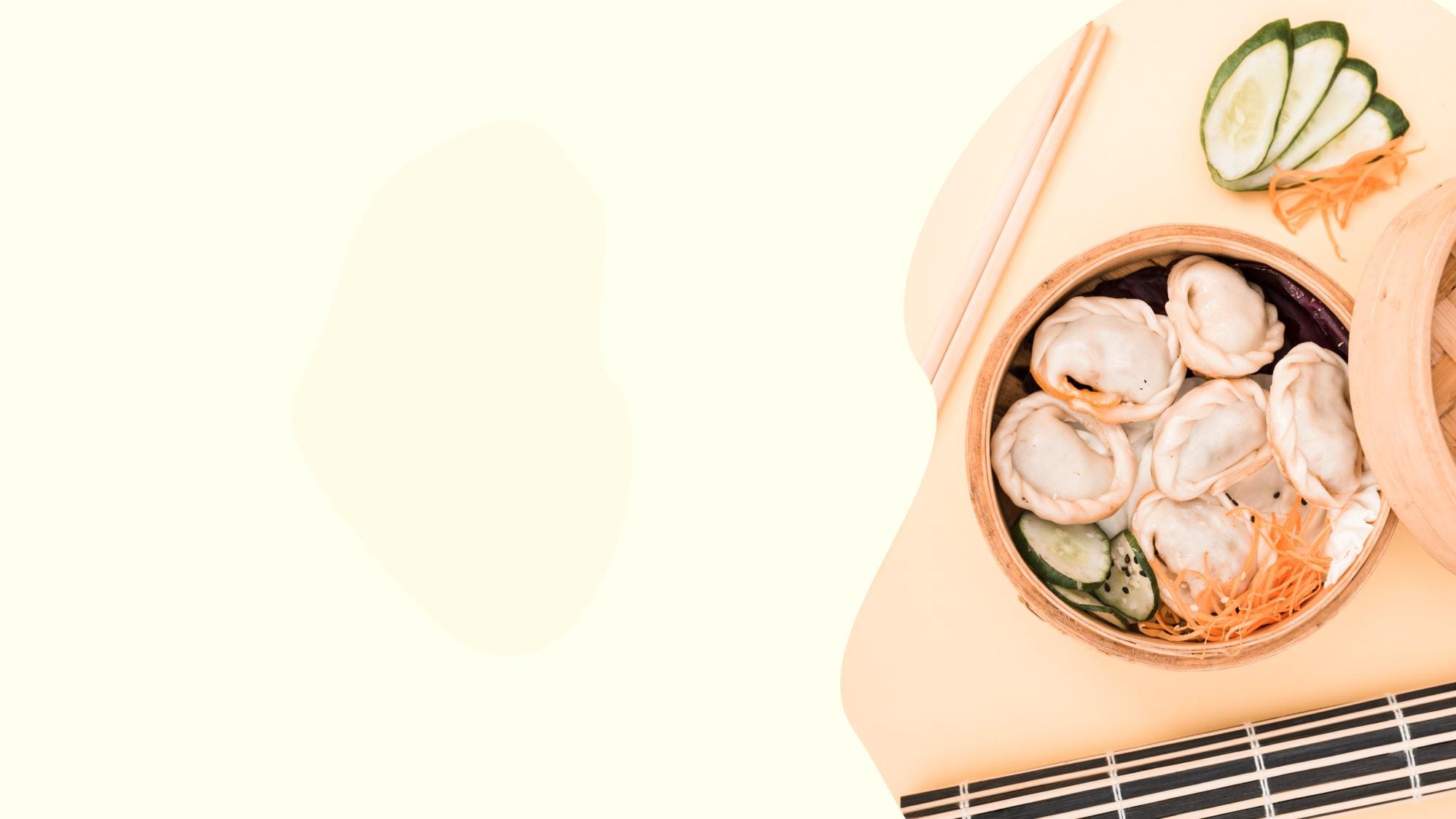 /01
Section Header Here
PART  01
经营情况
Business conditions
Supporting text here.
When you copy & paste, choose "keep text only" option.
Unified fonts make reading more fluent.
Theme color makes PPT more convenient to change.
Adjust the spacing to adapt to Chinese typesetting, use the reference line in PPT.
工作回顾
工作回顾
Copy paste fonts. Choose the only option to retain text.
……
工作回顾
Copy paste fonts. Choose the only option to retain text.
……
Copy paste fonts. Choose the only option to retain text.
……
01
经营情况
经营情况
经营情况
Copy paste fonts. Choose the only option to retain text.
Copy paste fonts. Choose the only option to retain text.
Text
经营情况
经营情况
Text
Copy paste fonts. Choose the only option to retain text.
Copy paste fonts. Choose the only option to retain text.
经营情况
经营情况
Copy paste fonts. Choose the only option to retain text.
Copy paste fonts. Choose the only option to retain text.
01
经营情况
经营理念
经营理念
经营理念
经营理念
Copy paste fonts. Choose the only option to retain text.
……
Copy paste fonts. Choose the only option to retain text.
……
Copy paste fonts. Choose the only option to retain text.
……
Copy paste fonts. Choose the only option to retain text.
……
01
经营情况
整体情况
整体情况
整体情况
Theme color makes PPT more convenient to change.
Theme color makes PPT more convenient to change.
Theme color makes PPT more convenient to change.
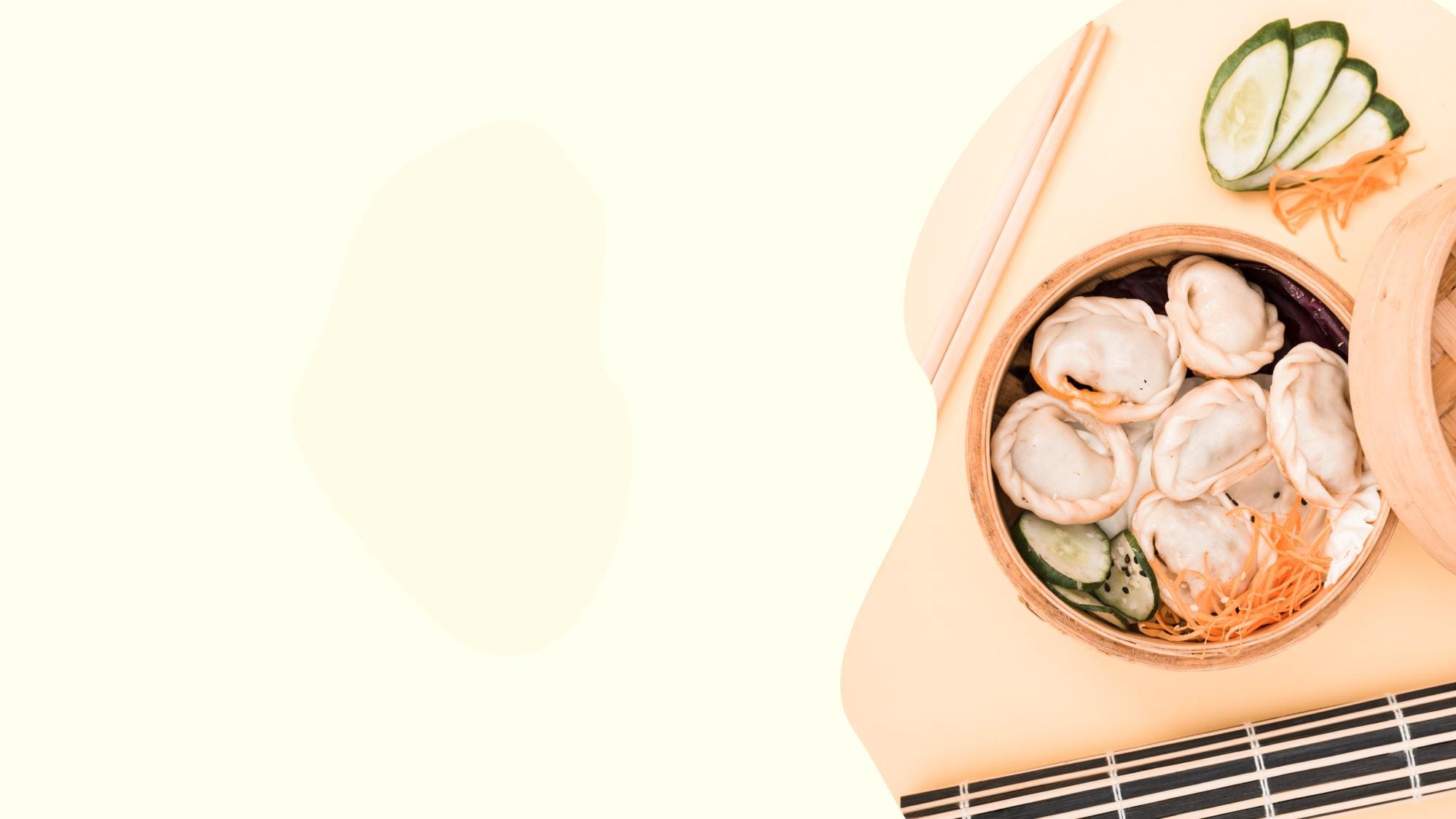 /01
Section Header Here
PART  02
管理情况
The Management
Supporting text here.
When you copy & paste, choose "keep text only" option.
02
管理情况
管理情况
Copy paste fonts. Choose the only option to retain text……
管理情况
管理情况
管理情况
Copy paste fonts. Choose the only option to retain text.
……
Copy paste fonts. Choose the only option to retain text.
……
Copy paste fonts. Choose the only option to retain text.
……
02
管理情况
管理状况
Copy paste fonts. Choose the only option to retain text.
……
管理状况
Copy paste fonts. Choose the only option to retain text.
……
管理状况
Copy paste fonts. Choose the only option to retain text.
……
02
管理情况
管理总体情况回顾
输入文本
输入文本
输入文本
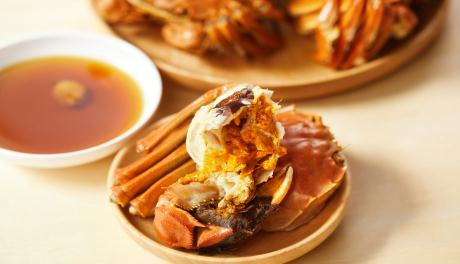 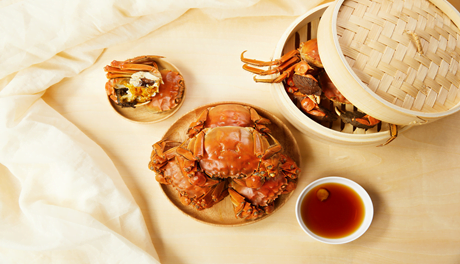 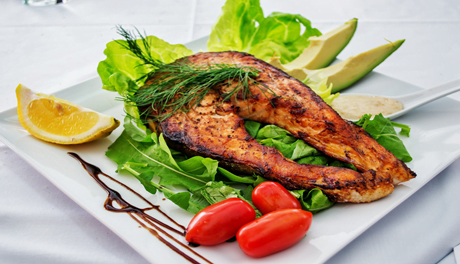 Copy paste fonts. Choose the only option to retain text.

……
Copy paste fonts. Choose the only option to retain text.

……
Copy paste fonts. Choose the only option to retain text.

……
02
管理情况
Adjust the spacing to adapt to Chinese typesetting, use threference line in PPT.Unified fonts make reading more fluent.Copy paste fonts. Choose the only optio to retain text……
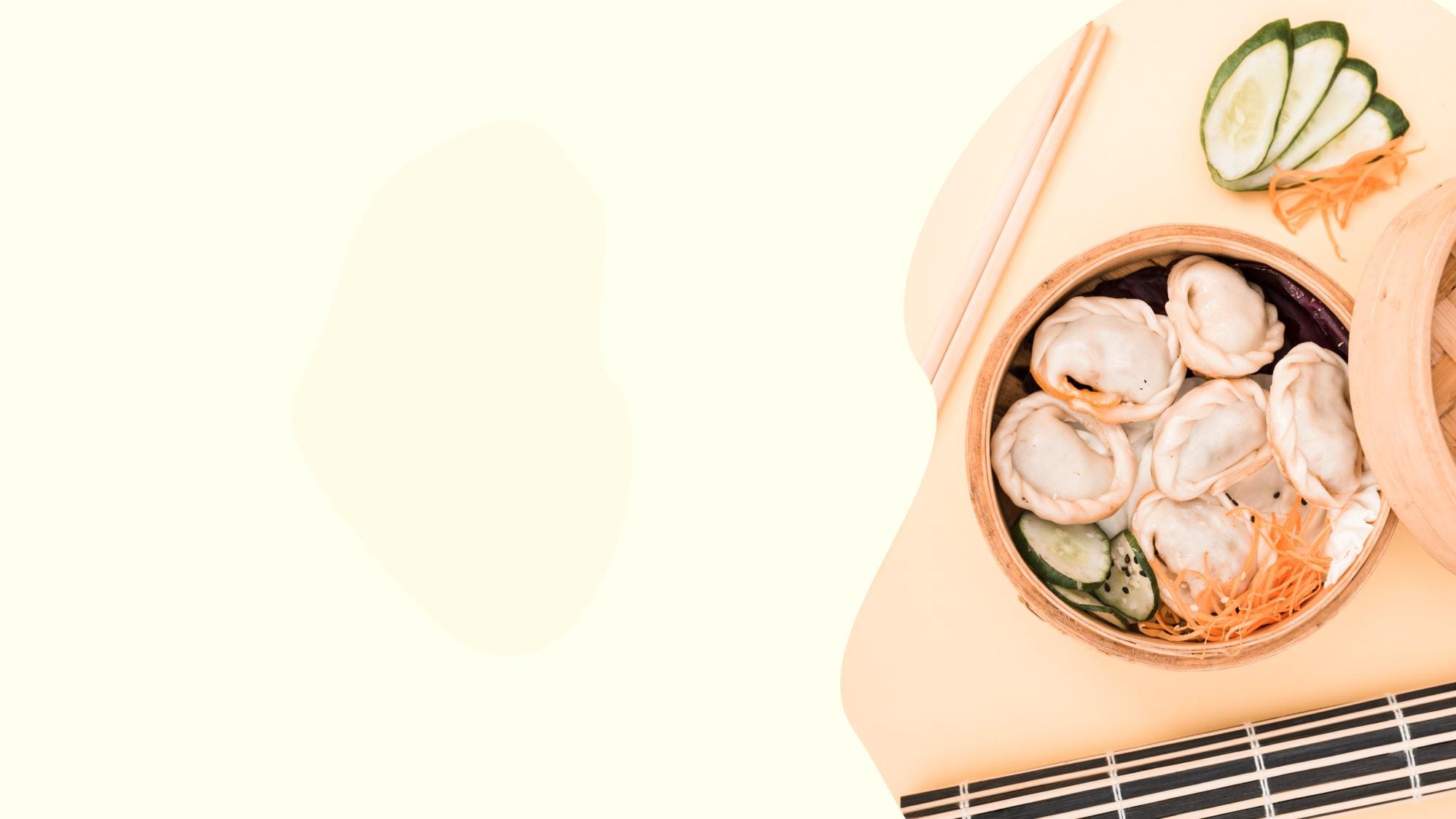 /01
Section Header Here
PART  03
存在不足
The deficiency
Supporting text here.
When you copy & paste, choose "keep text only" option.
03
存在不足
存在不足回顾
Theme color makes PPT more convenient to change.
Adjust the spacing to adapt to Chinese typesetting, use the reference line in PPT.
情况一
情况二
情况三
Copy paste fonts. Choose the only option to retain text.
……
Copy paste fonts. Choose the only option to retain text.
……
Copy paste fonts. Choose the only option to retain text.
……
03
存在不足
01
02
03
04
05
06
存在问题
存在问题
存在问题
存在问题
存在问题
存在问题
Copy paste fonts. Choose the only option to retain text.
……
Copy paste fonts. Choose the only option to retain text.
……
Copy paste fonts. Choose the only option to retain text.
……
Copy paste fonts. Choose the only option to retain text.
……
Copy paste fonts. Choose the only option to retain text.
……
Copy paste fonts. Choose the only option to retain text.
……
03
存在不足
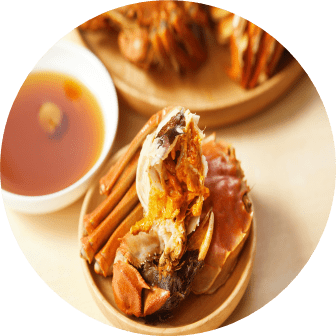 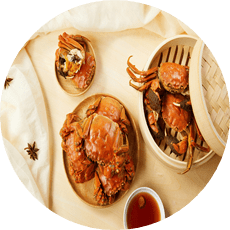 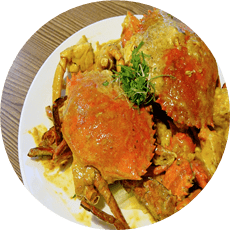 Supporting text here.
Supporting text here.
Supporting text here.
存在问题
存在问题
存在问题
Copy paste fonts. Choose the only option to retain text.

……
行业PPT模板http:// www.PPT818.com/hangye/
03
存在不足
文本
文本
文本
文本
改进措施
改进措施
改进措施
改进措施
Copy paste fonts. Choose the only option to retain text.
……
Copy paste fonts. Choose the only option to retain text.
……
Copy paste fonts. Choose the only option to retain text.
……
Copy paste fonts. Choose the only option to retain text.
……
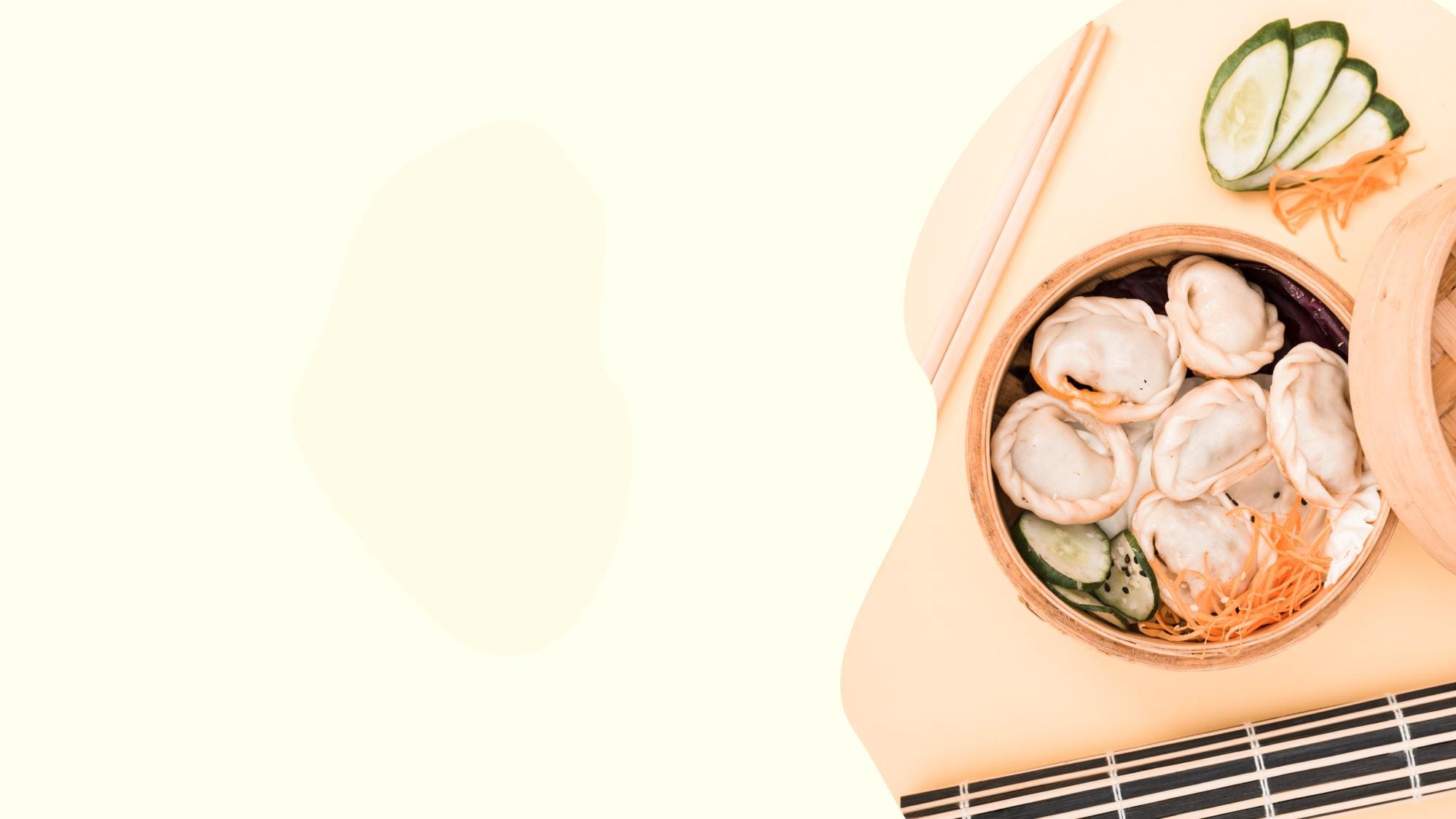 /01
Section Header Here
PART  04
工作思路
Work ideas
Supporting text here.
When you copy & paste, choose "keep text only" option.
04
工作思路
预计目标
预计目标
预计目标
Copy paste fo nts. Choose the only option to retain text.…..
Copy paste fo nts. Choose the only option to retain text.…..
Copy paste fonts. Choose the only  option to retain text.…..
3,785
6,396
2,456
[Speaker Notes: c5bec0e3-dc37-4b2b-9f28-7aa10f9de32b.source.default.zh-Hans]
04
工作思路
文本
文本
工作思路
工作思路
工作思路
Copy paste fonts. Choose the only option to retain text.
……
Copy paste fonts. Choose the only option to retain text.
……
Copy paste fonts. Choose the only option to retain text.
……
04
工作思路
Supporting text here.

……
Supporting text here.

……
Supporting text here.

……
Supporting text here.

……
Supporting text here.

……
Supporting text here.

……
Supporting text here.

……
Supporting text here.

……
04
工作思路
改进方向
改进方向
Copy paste fonts. Choose the only option to retain text.
……
Copy paste fonts. Choose the only option to retain text.
……
改进方向
改进方向
Copy paste fonts. Choose the only option to retain text.
……
Copy paste fonts. Choose the only option to retain text.
……
Copy paste fonts. Choose the only option to retain text.
……
改进方向
改进方向
Copy paste fonts. Choose the only option to retain text.
……
Copy paste fonts. Choose the only option to retain text.
……
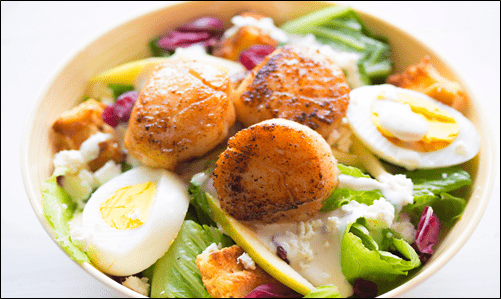 改进方法
改进方法
Copy paste fonts. Choose the only option to retain text.
……
Copy paste fonts. Choose the only option to retain text.
……
改进方法
Copy paste fonts. Choose the only option to retain text.
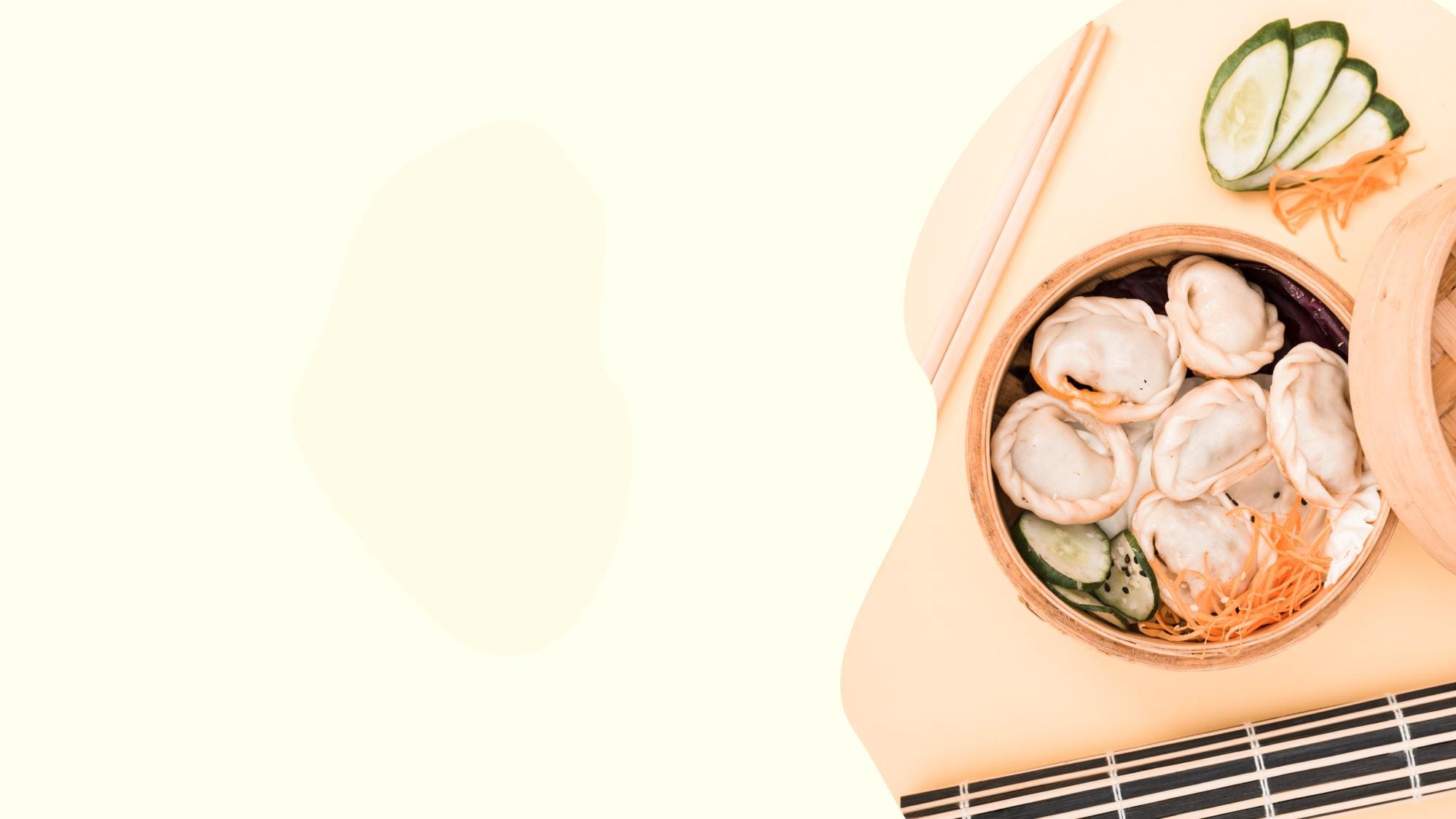 20XX
餐饮工作总结
工作总结 / 年终汇报 / 餐饮美食 / 健康饮食
Unified fonts make reading more fluent.Theme color makes PPT more convenient to change.Adjust the spacing to adapt to Chinese typesetting, use the reference line in PPT.